Les situations plus avancées
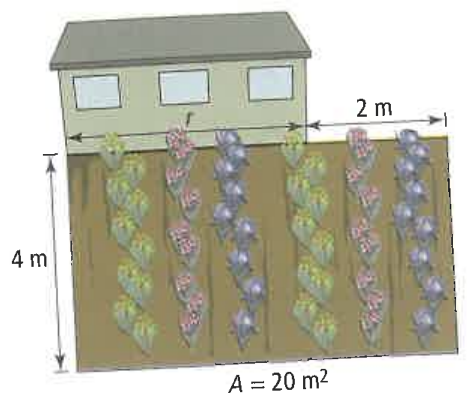 (1) Un Jardin a la forme d’un rectangle.  La longueur du Jardin mesure 2 m de plus que la longueur de la maison (r). La largeur du Jardin est 4m.  Si l’aire du Jardin mesure 20m2, quelle, est la longueur de la maison ?
Ton tour
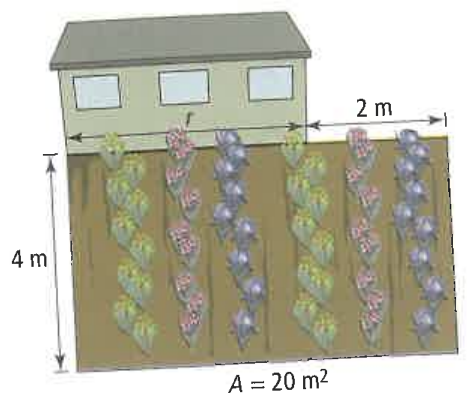 (2) Un Jardin a la forme d’un rectangle.  La longueur du Jardin mesure 4 m de plus que la longueur de la maison (r). La largeur du Jardin est 6m.  Si l’aire du Jardin mesure 42m2, quelle, est la longueur de la maison ?
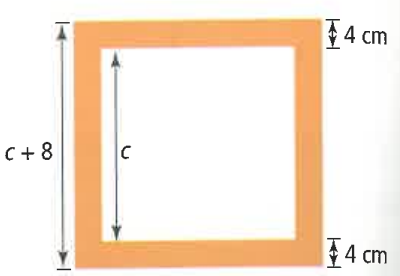 Un cadre de photo
(3) Un cadre de photo (picture frame) dans une forme d’une carre a un périmètre de 600cm.  La longueur du cadre est 8cm plus que la photo.  Trouve la longueur de la photo (c).
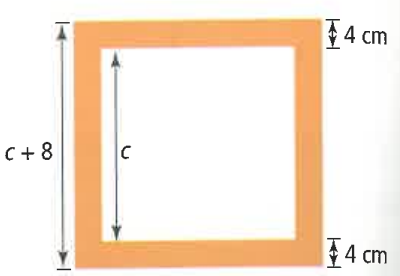 Un cadre de photo
(3) Un cadre de photo (picture frame) dans une forme d’une carre a un périmètre de 208cm.  La longueur du cadre est 2cm plus que la photo.  Trouve la longueur de la photo (c).
Les variables dans le dénominateur
Les variables dans le dénominateur